What a clever bunch!
P5a’s Home Learning Log
Humza - life science Lego today. Dinosaur land
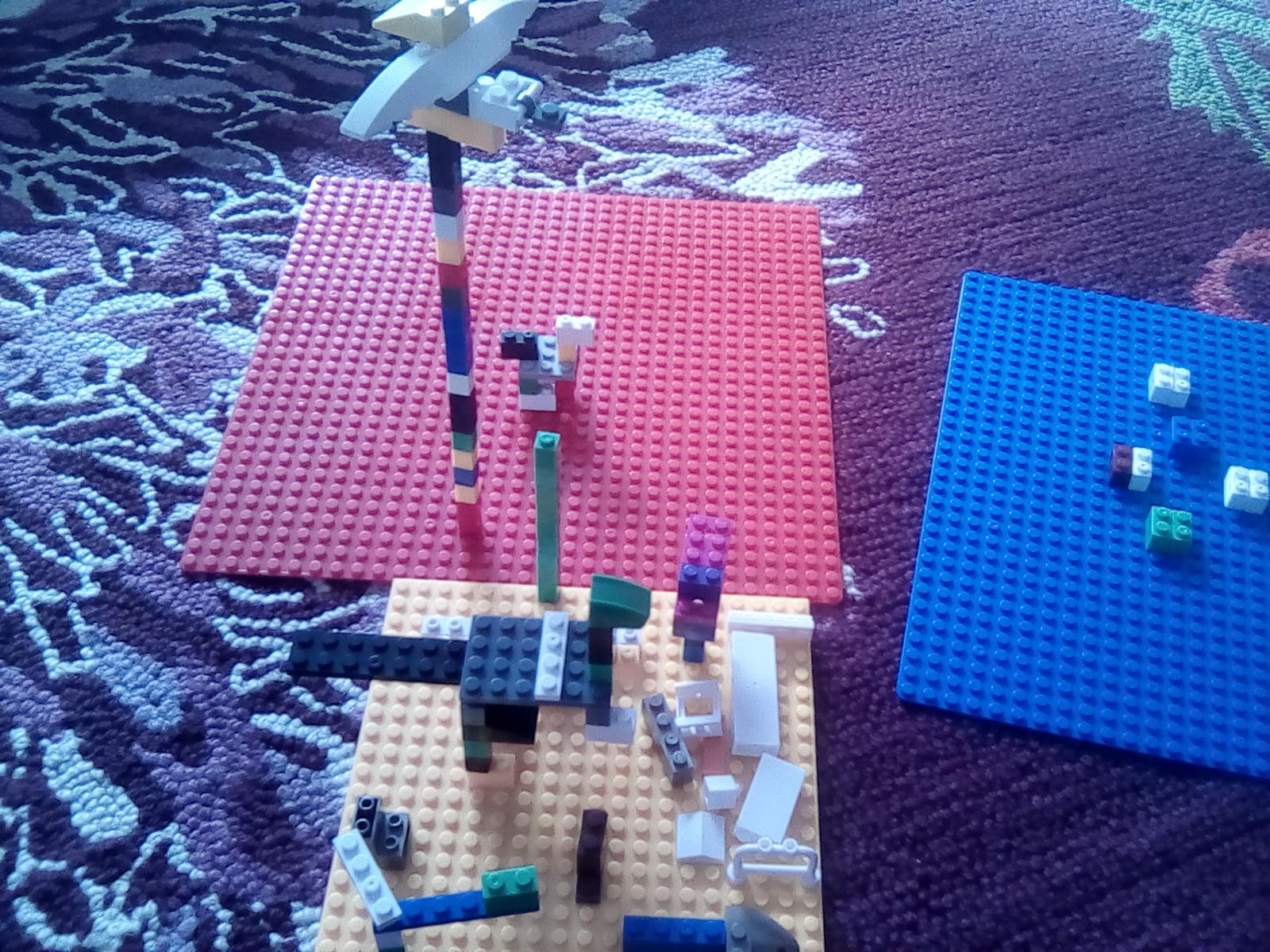 What i have been doing                       Eilidh M
Had a BBQ
Had a zoom birthday party for olivia’s birthday (in the other class!)
Went out lots of walks,cycles and scoots
Made a den
Played roblox with my friends
Made chocolate brownies with my sister
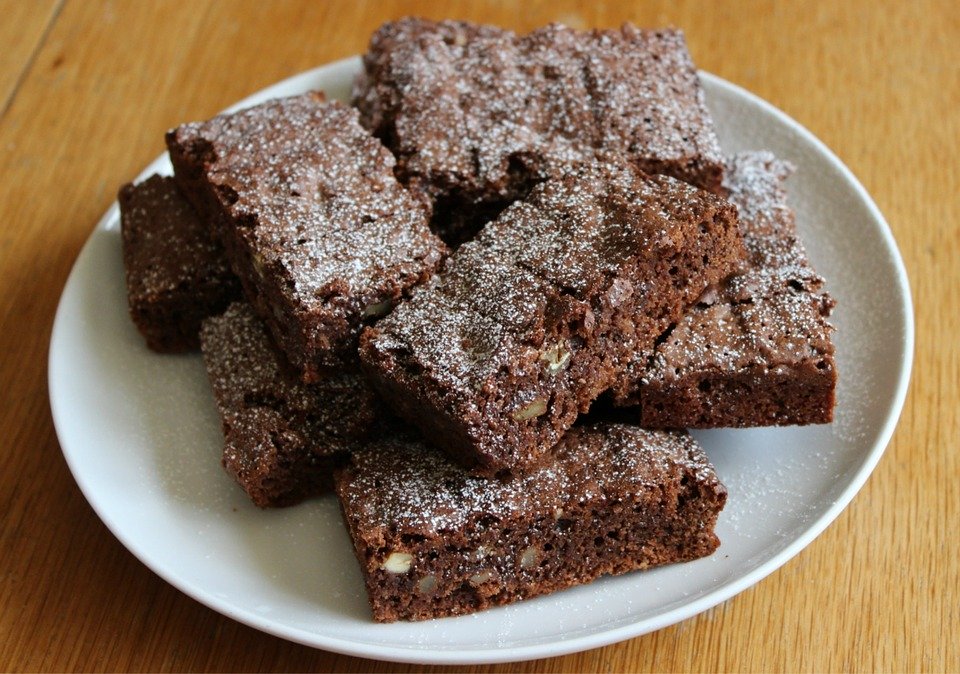 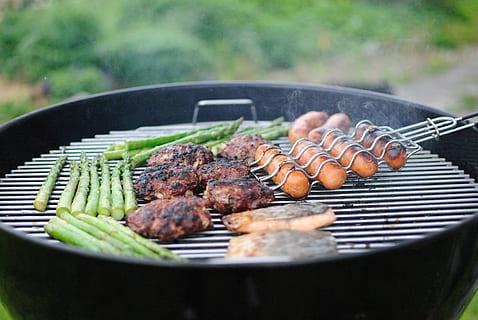 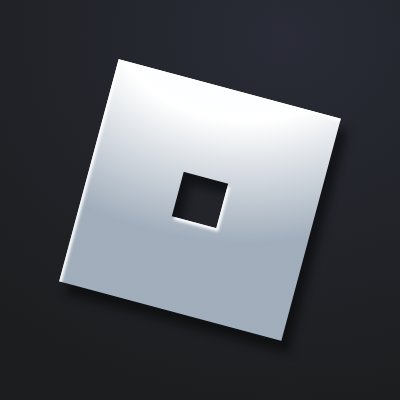 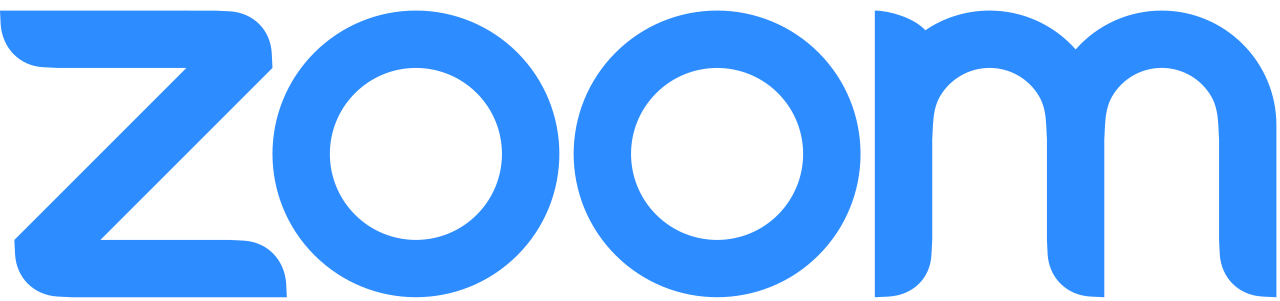 noor
I have been doing 
. some sumdog
. some arts and crafts playing with my little sister#
. and some i pad time
.facetime my little cousin ( she is 1 and she is sooo cute)
Humza Lego class on Zoom. Engineering
Tower, bridge and the on red plate is a playground. Monkey bars swing see saw and more
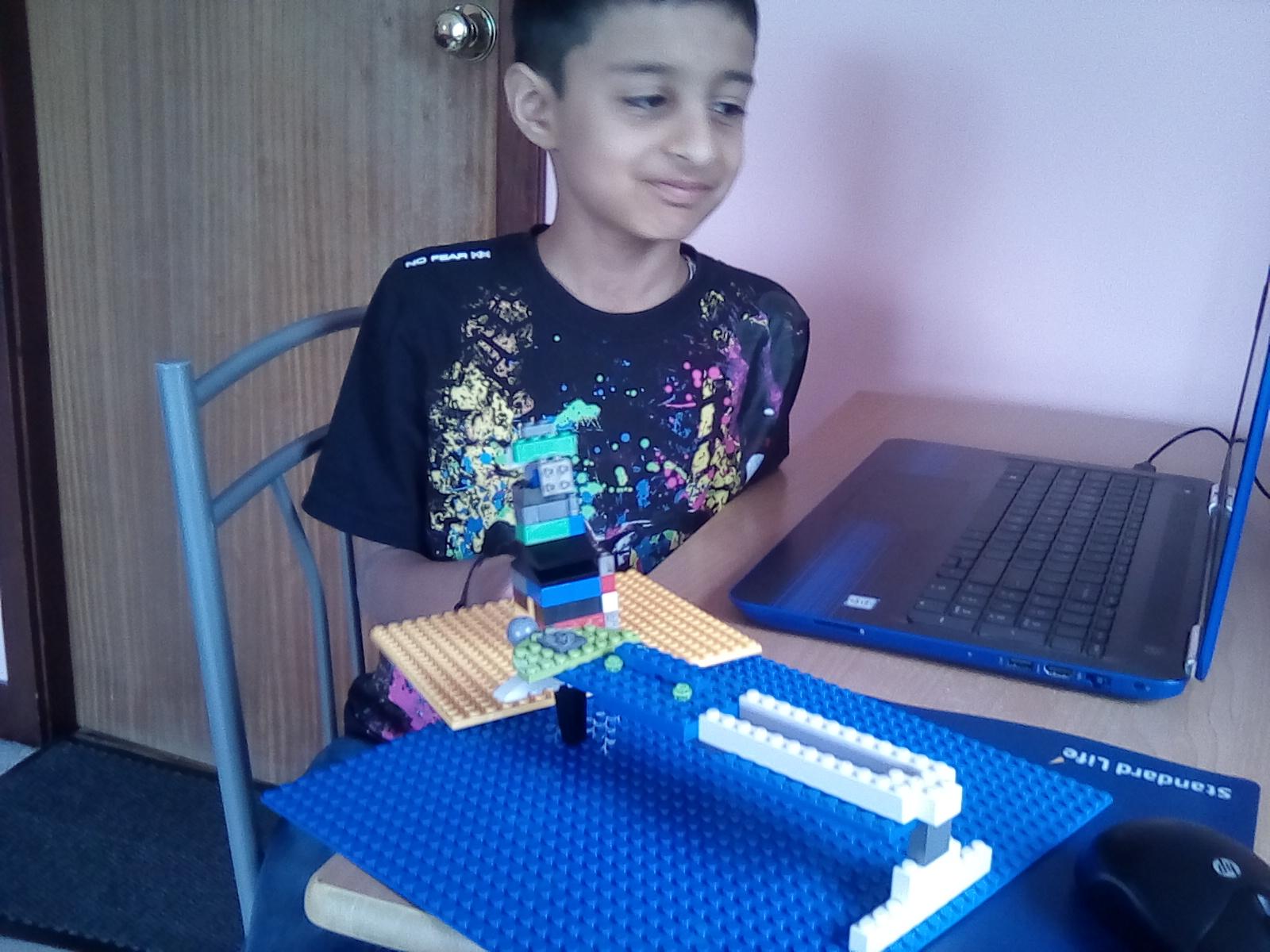 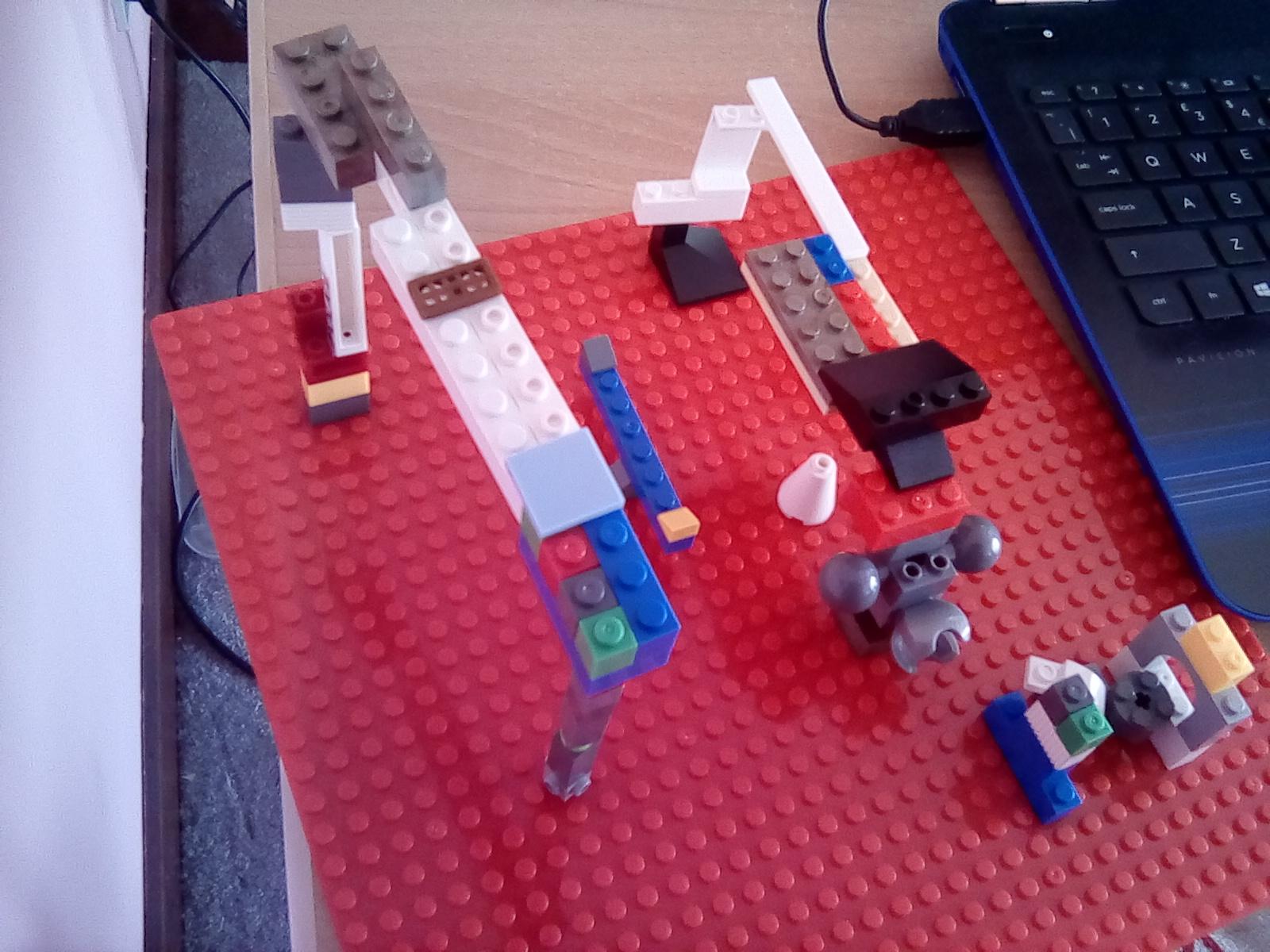 Humza - Arabic class on line
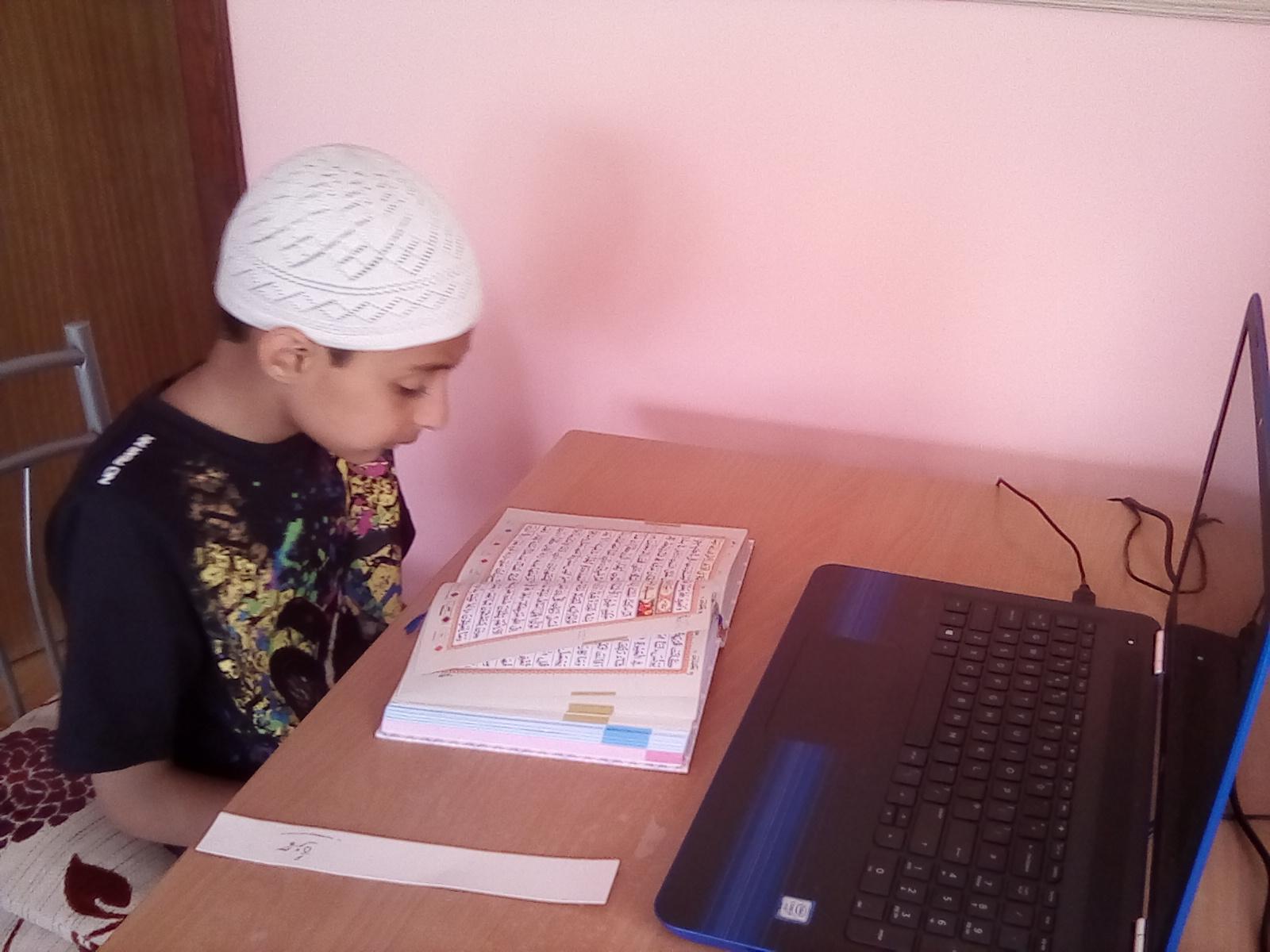 I have been proud of riding a big bike because i was to scared of riding a big bike but then my dad tought me how to ride a big bike in 3 days i lernt how to ride a big bike.
With my whole family i walked a hour or 2 and we had a picnic there. I lernet how to play with a drum my dad tought me and it was really fun it took me 7 days to lern how to play it and i was really happy.
Me and my mum waterd the plants i really like watering plants because i want to see the height of it. We also have a bird feeder and i like how we feed birds that are hungry.
Humza Lego workshop . Cafe
Carrie my Lego workshop superviser is sharing my builds on her Facebook page.
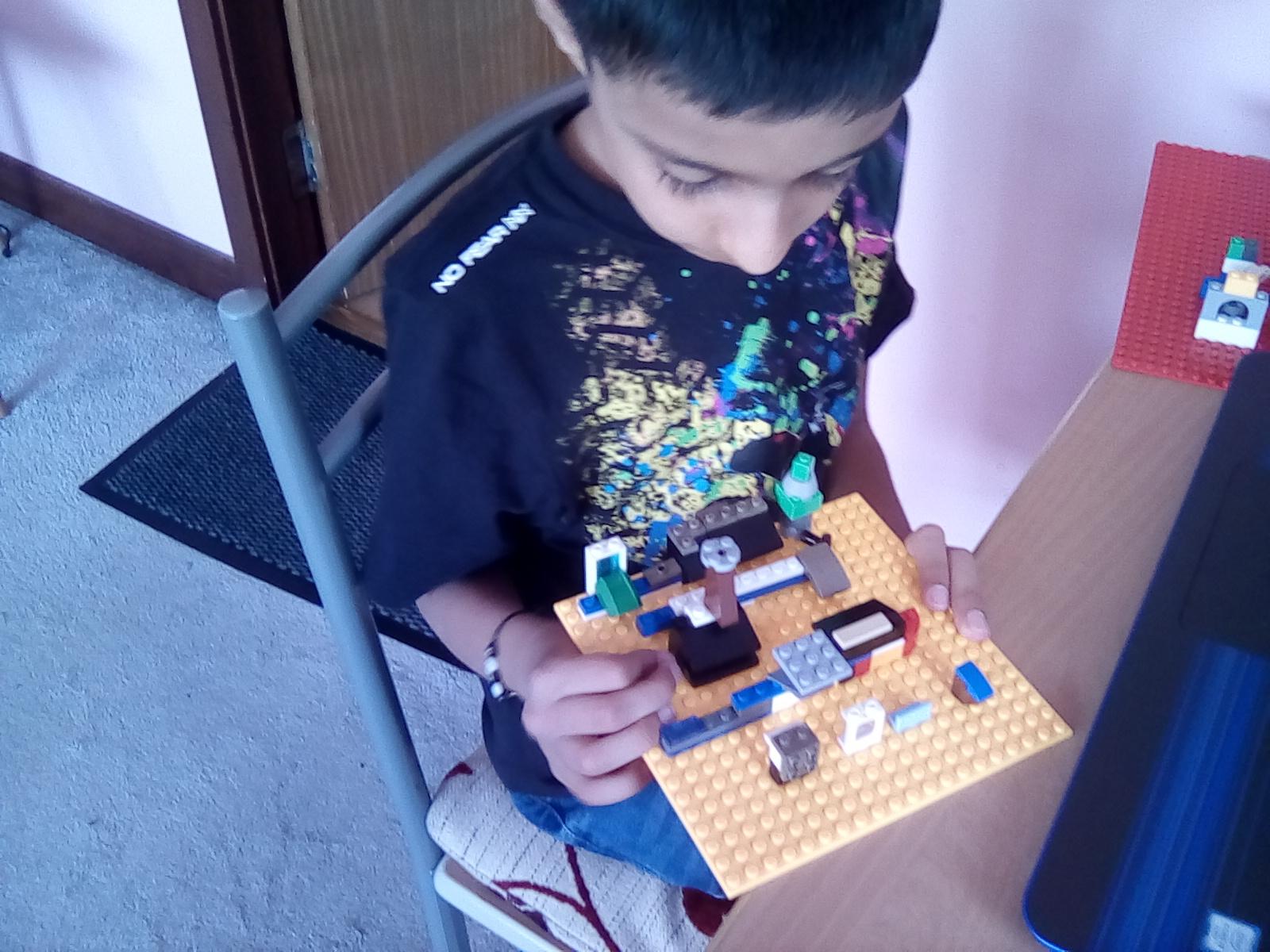 Menahil
I am proud because i am reading the biggest book that i have and so far i have read 2 and a half chapters
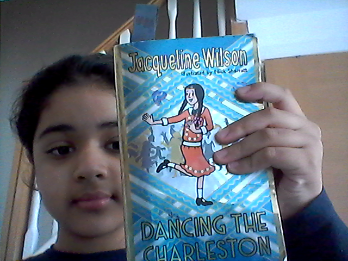 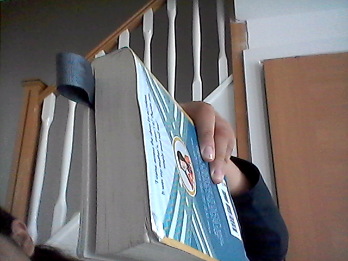 jasmine
I am proud because i learned how to fold a papp
Joseph
The Lavender I planted is starting to grow.
Humza - lots of cycling helping my sister cycle
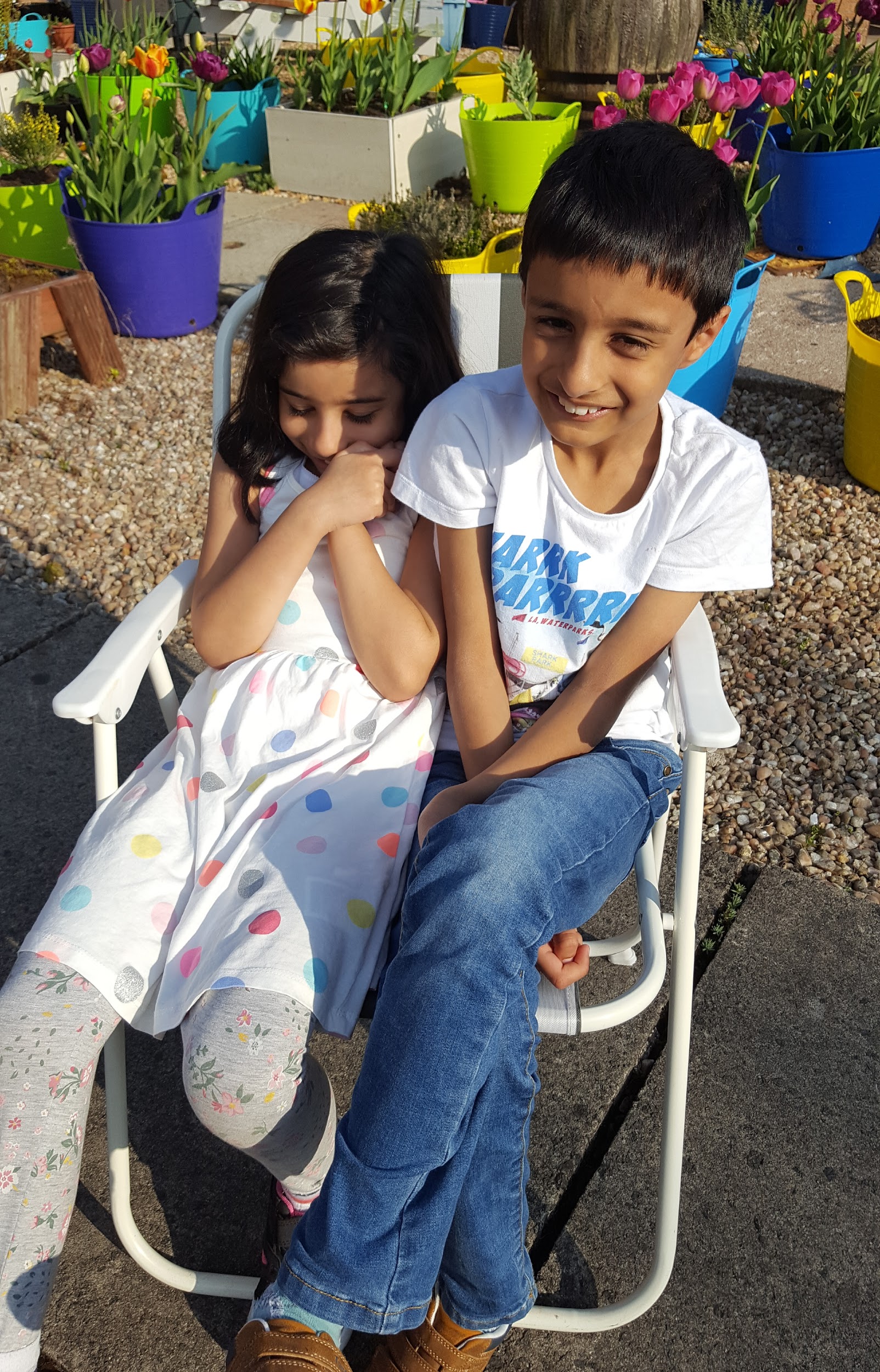 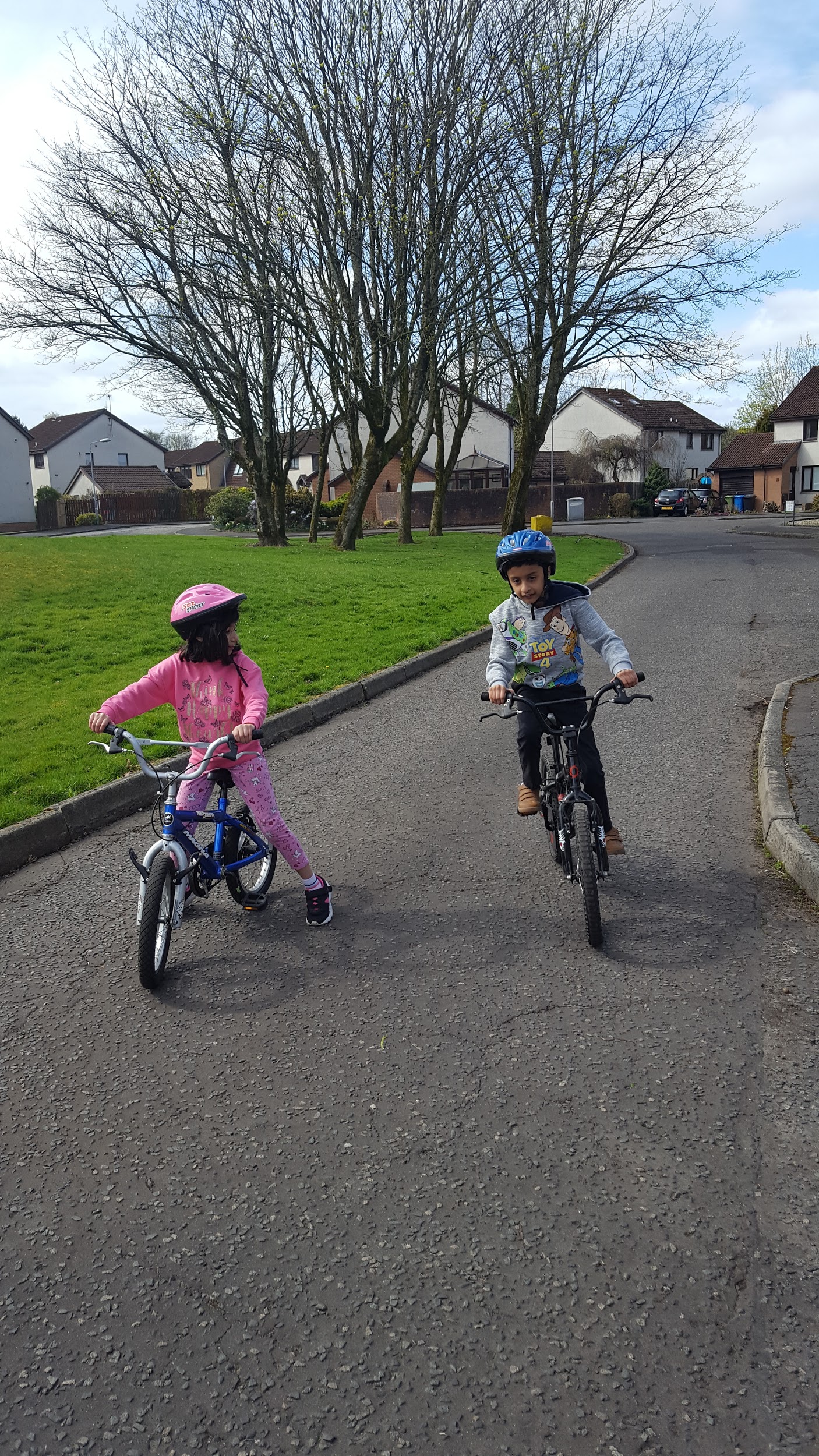 Menahil
I am very proud at my tie dye job my finished result is in 2 weeks 
I was supposed to be smiling in the photo
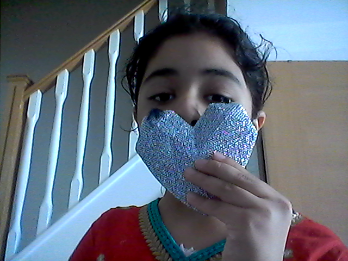 Character (leon)
I have made my ofishal comic character that i will use forever!
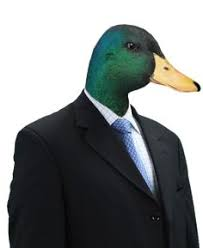 JAMIE
I played in the sprinkler and my granny is making my family Corona virus masks in different designs